Custo do capital, alavancagem financeira e beta Exercícios de aplicação
1) Será constituída uma empresa para explorar as reservas de uma jazida de manganês. O projeto representa um investimento de $ 15 milhões, sendo que 60% será financiado a juros de 17% ao ano. Espera-se que o projeto gere um fluxo de caixa livre de $ 2 milhões/ano durante 16 anos. A rentabilidade dos ativos sem risco é de 7% ao ano, a rentabilidade esperada da carteira de mercado é 10% ao ano e a alíquota de IR do setor é 30%. O projeto não tem valor residual.
Considerando que a dívida seja sem risco (bd = 0), e com os dados observados e calculados para as empresas representativas do setor de mineração com métodos de produção aproximadamente equivalentes aos do projeto proposto, estime o custo de oportunidade do capital e avalie economicamente o projeto.
Fonte: Samanez, C.P (20106), Exemplo 10.6, página 199.
Custo do capital, alavancagem financeira e beta Exercícios de aplicação
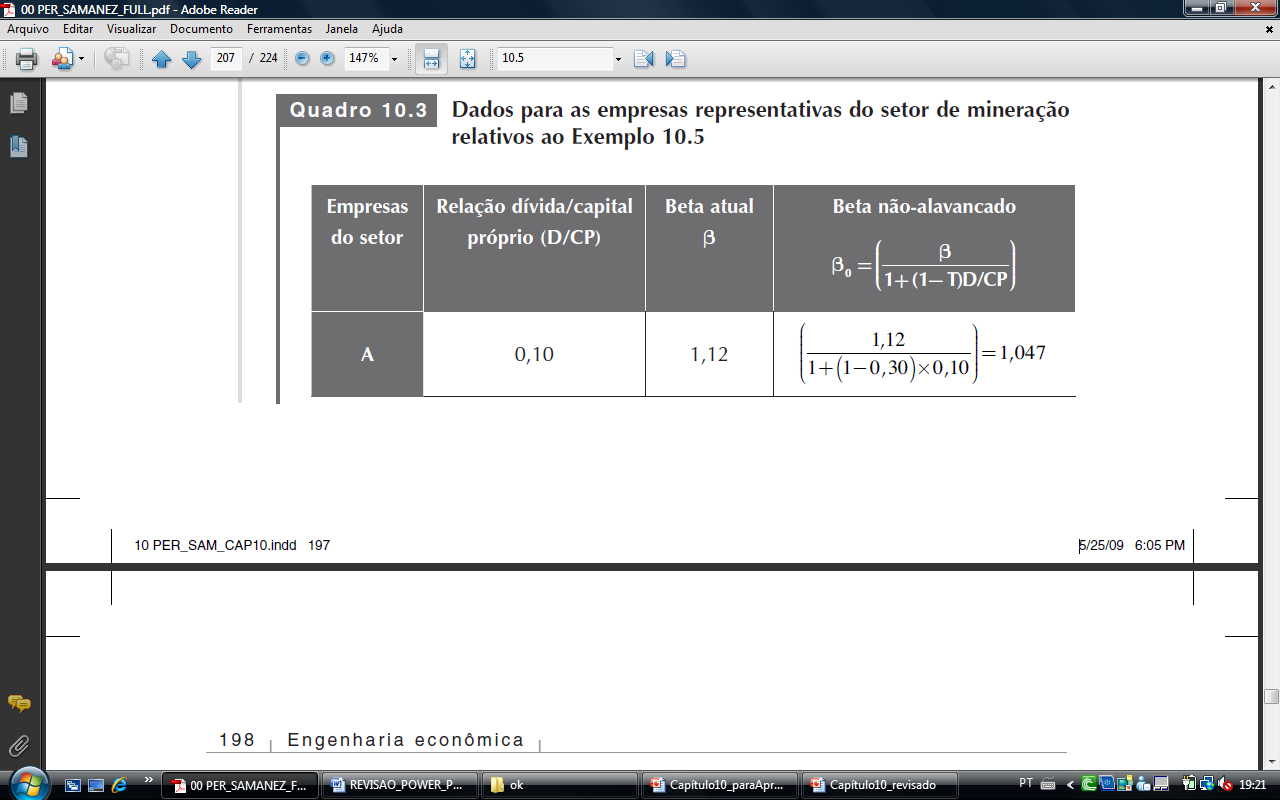 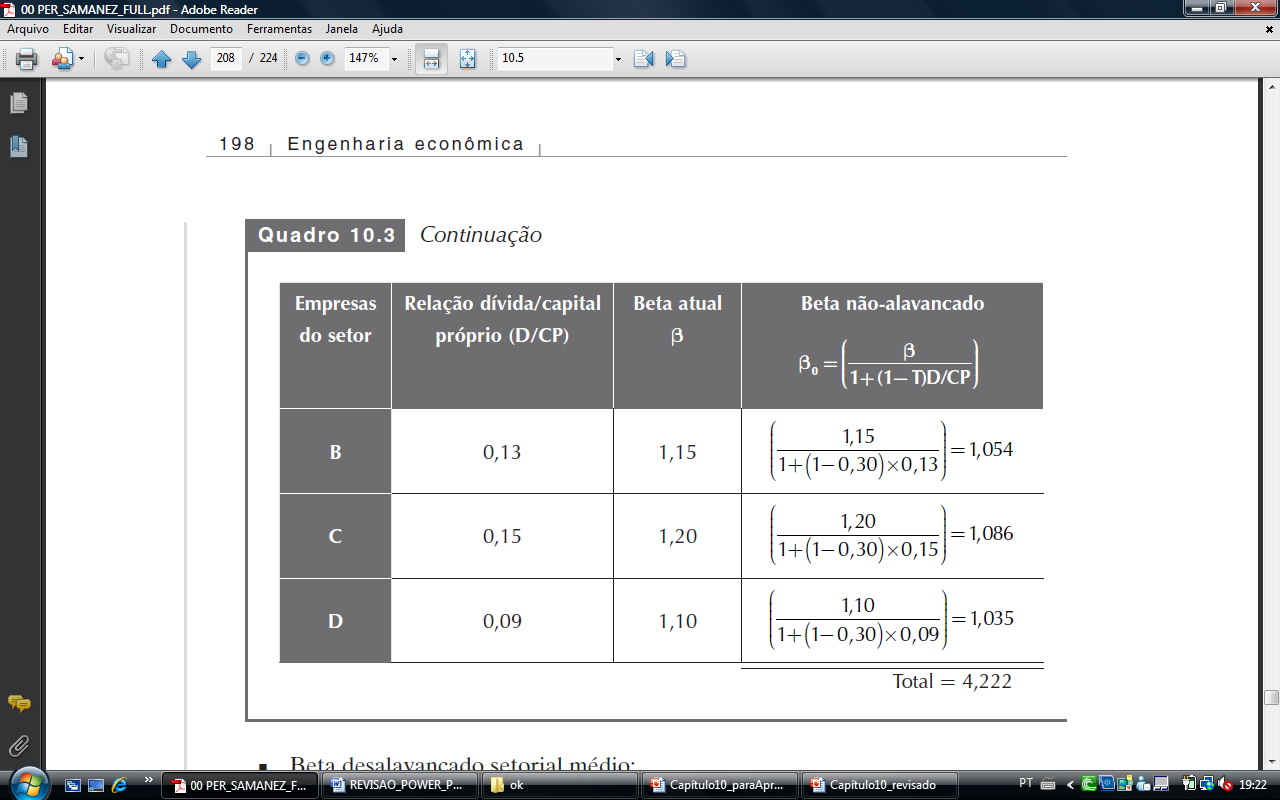 Fonte: Samanez, C.P (2010), Exemplo 10.6, página 199.
Custo do capital, alavancagem financeira e beta Exercícios de aplicação
Beta desalavancado setorial médio:


Beta ajustado:



D' representa a parte do investimento financiada com recursos de terceiros (60% × $ 15 = $ 9 milhões). CP' representa a parcela financiada com recursos próprios (40% × $ 15 = $ 6 milhões). O cálculo anterior considera que D'/CP' é a razão esperada a permanecer a médio e longo prazos.
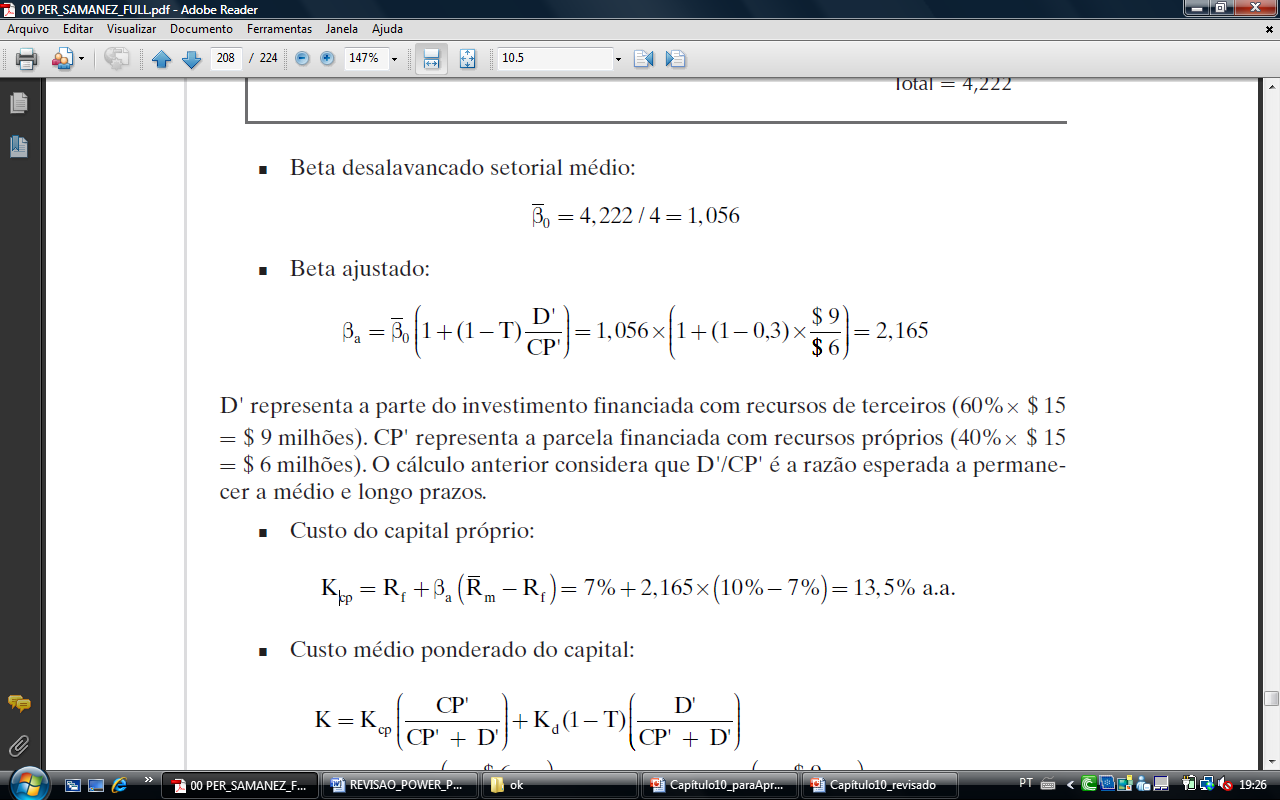 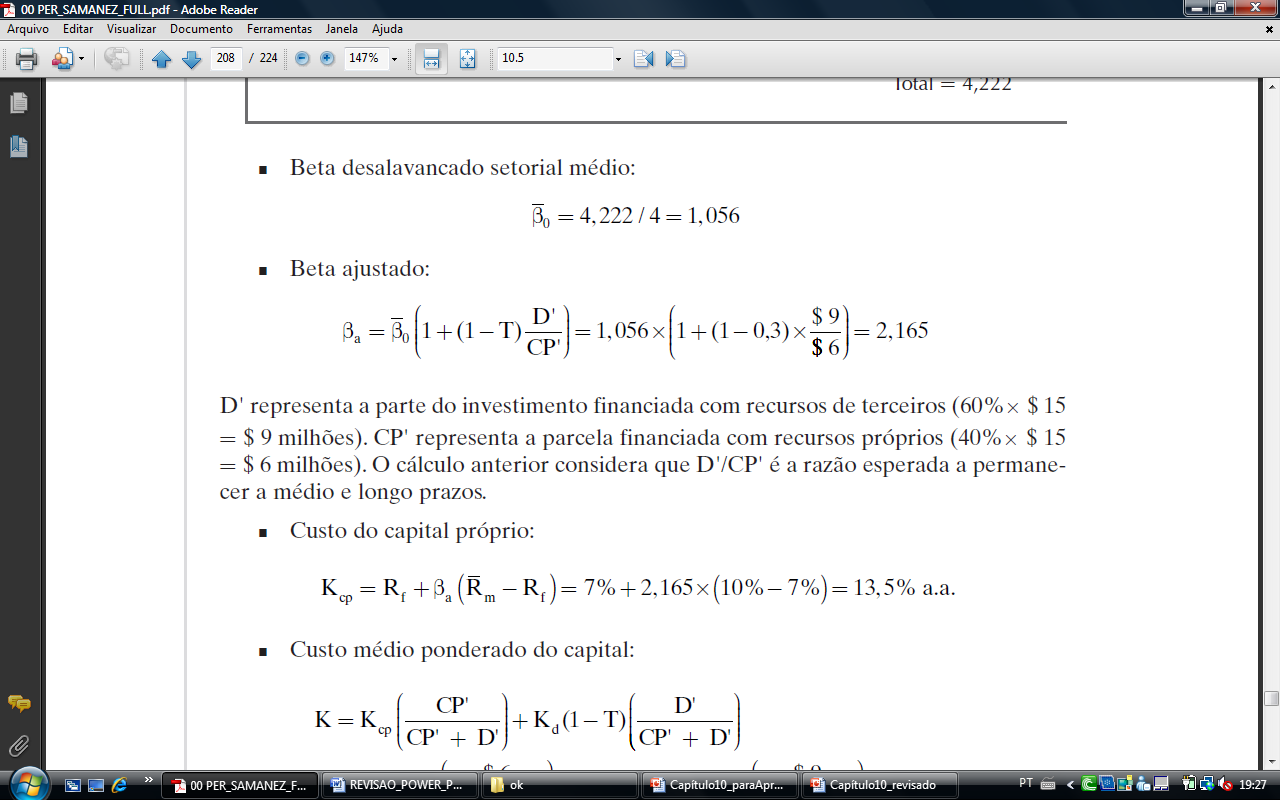 Fonte: Samanez, C.P (2010), Exemplo 10.6, página 199.
Custo do capital, alavancagem financeira e beta Exercícios de aplicação
Custo do capital próprio:



Custo médio ponderado do capital:
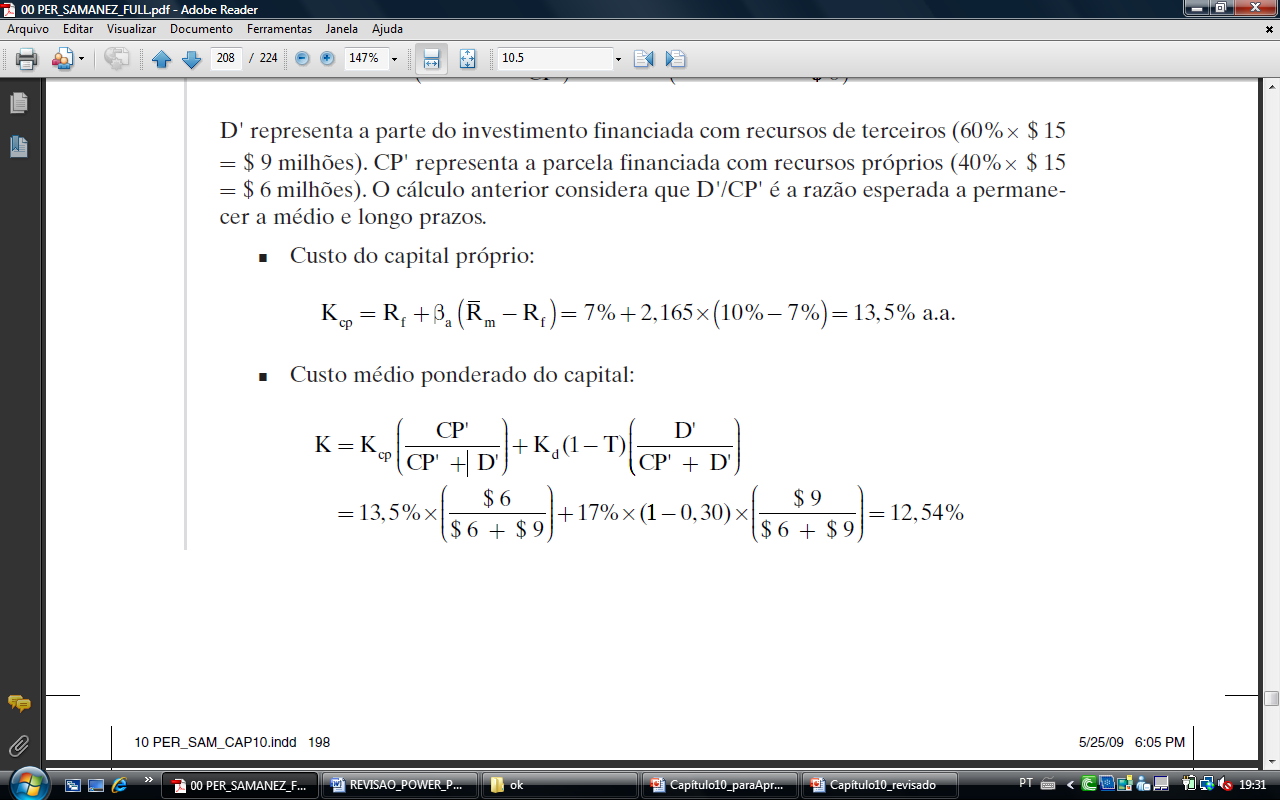 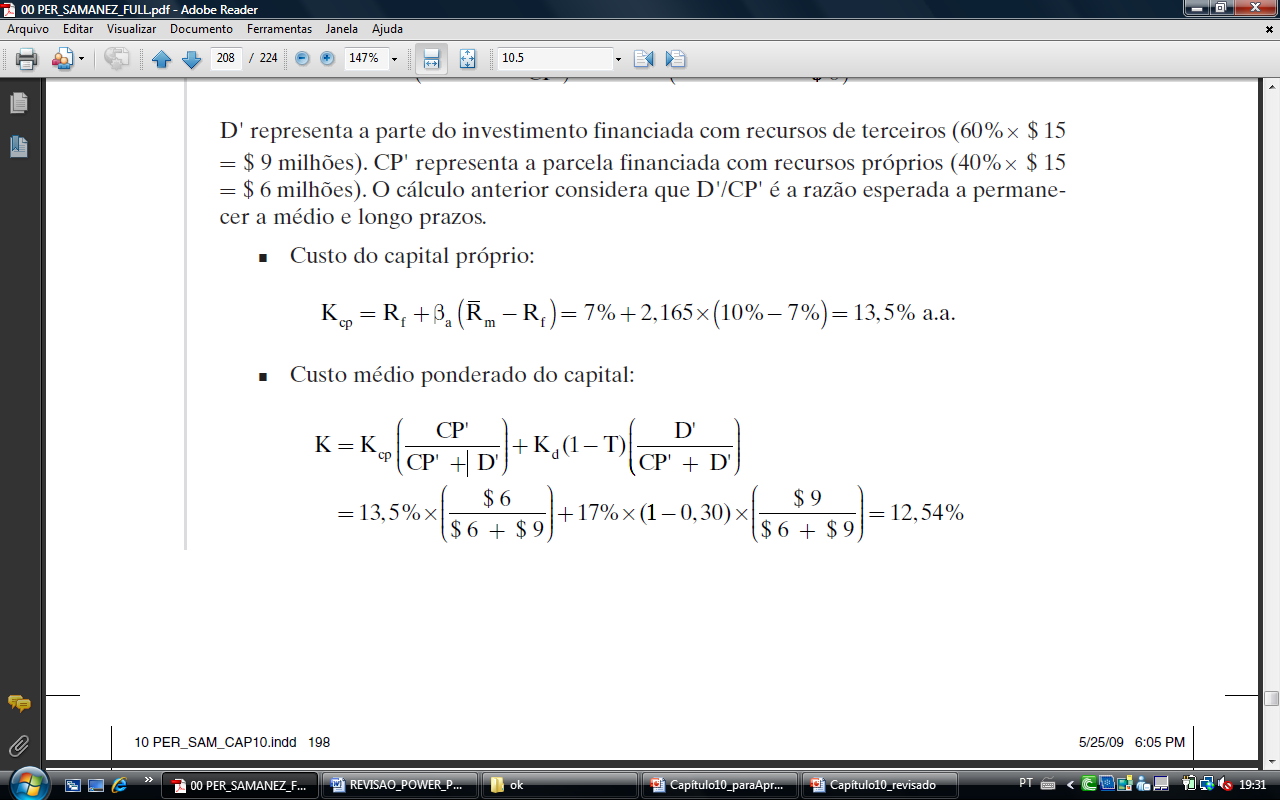 Fonte: Samanez, C.P (2010), Exemplo 10.6, página 199.
Custo do capital, alavancagem financeira e beta Exercícios de aplicação
Cálculo do VPL e avaliação econômica do projeto:





Os valores monetários estão expressos em milhões.
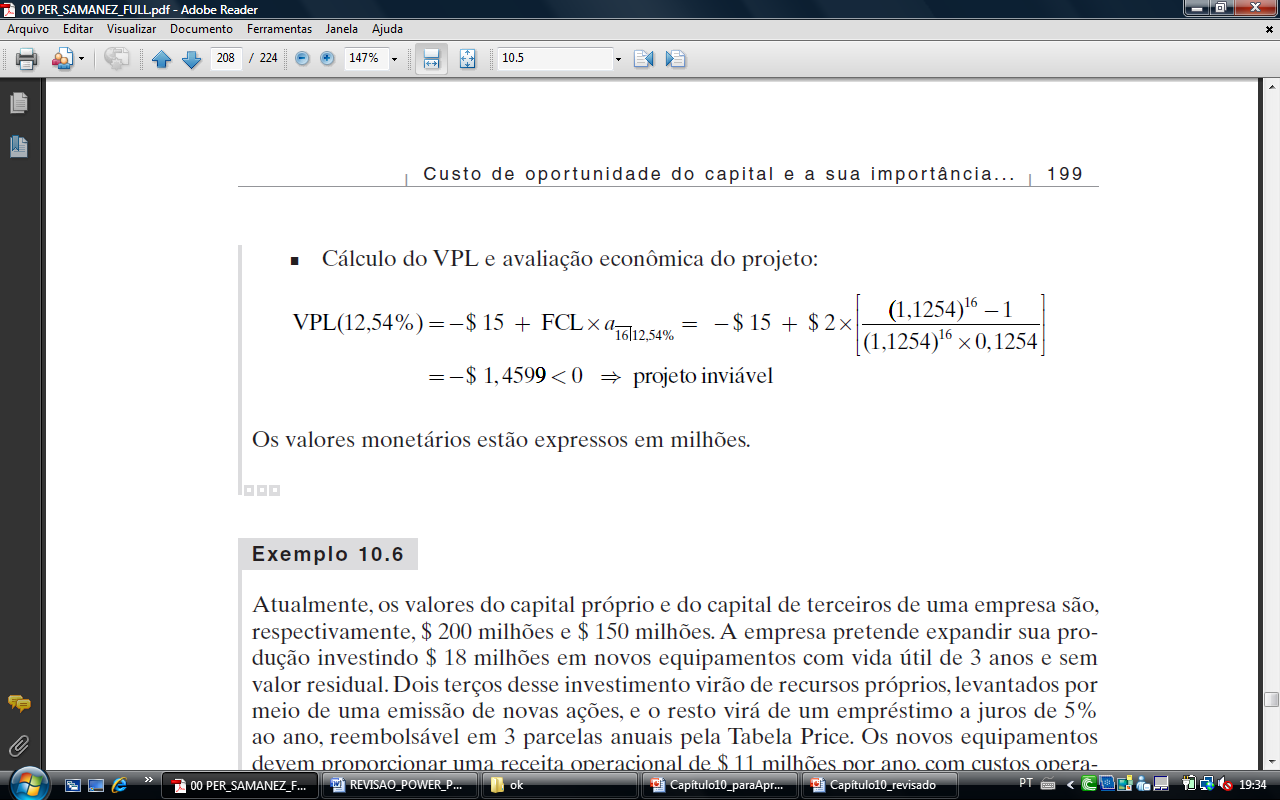 Fonte: Samanez, C.P (2010), Exemplo 10.6, página 199.